ReadingWB 18.1.21
L.I. To show my understanding, I can respond to different kinds of questions and other close reading tasks and I am learning to create some questions of my own. ENG 1-17a
Task 1 – Bug Club Book
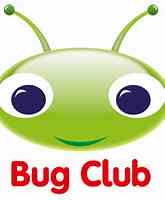 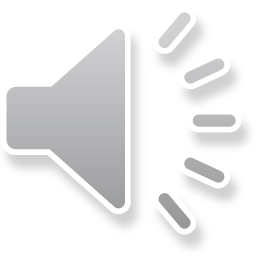 Before clicking on your book have a look at the front cover.

 Do you think it is a fiction or non-fiction text? Why? 

If it is a fiction text make some predictions as to what you think might happen in the story.

Now open your book but look at the pictures only. What is happening in each picture? What information does it show?

When you have gone through the whole book looking at the pictures go back to the beginning and read the text.

Finally answer the bugs.
Task 2 – Wow! Animals by Jacqueline McCann
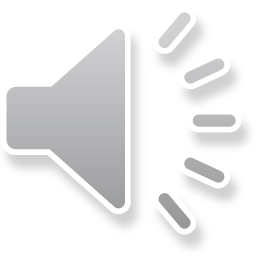 You will need your copy of the book ‘Wow! Animals’ which you received last term in your Read, Write, Count bag.

Answer the questions on the back cover of the book.

Use the book to create some questions of your own.

Post them on Teams to quiz your classmates.
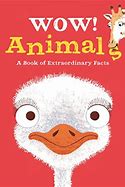 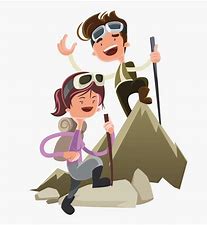 Task 3 – Ben Nevis Comprehension
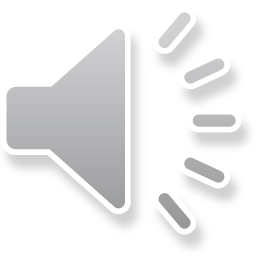 Choose your level - *, **, or *** stars.

Read the text to yourself.

Then, if possible, read the text again to an adult.

Read through all the questions carefully. Do you understand the questions?

Read the passage again.

Answer the questions.

You do not need to print off the worksheet. You can type your answers in a Word 
document and attach it to your assignment or simply write them down on a piece of paper.
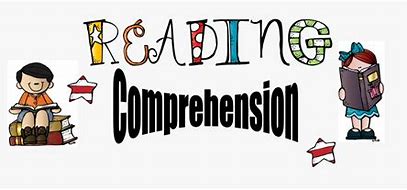 Task 4 – Reading for Enjoyment
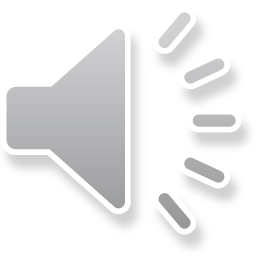 I regularly select and read, listen to or watch texts which I enjoy and find interesting, and I can explain why I prefer certain texts and authors. LIT 1-11a
Choose from one of the following activities -

Read your favourite book to your toys.

Snuggle up on the couch with someone you love and read a winter themed story.

Read a Bug Club book.

Visit the David Walliams or Roald Dahl website 
https://www.worldofdavidwalliams.com/
https://www.roalddahl.com/
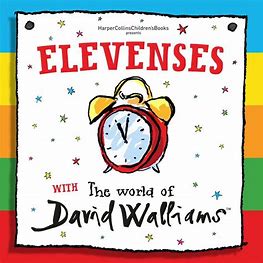 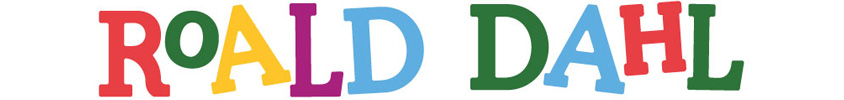